«Профилактика новой коронавирусной инфекции COVID-19»
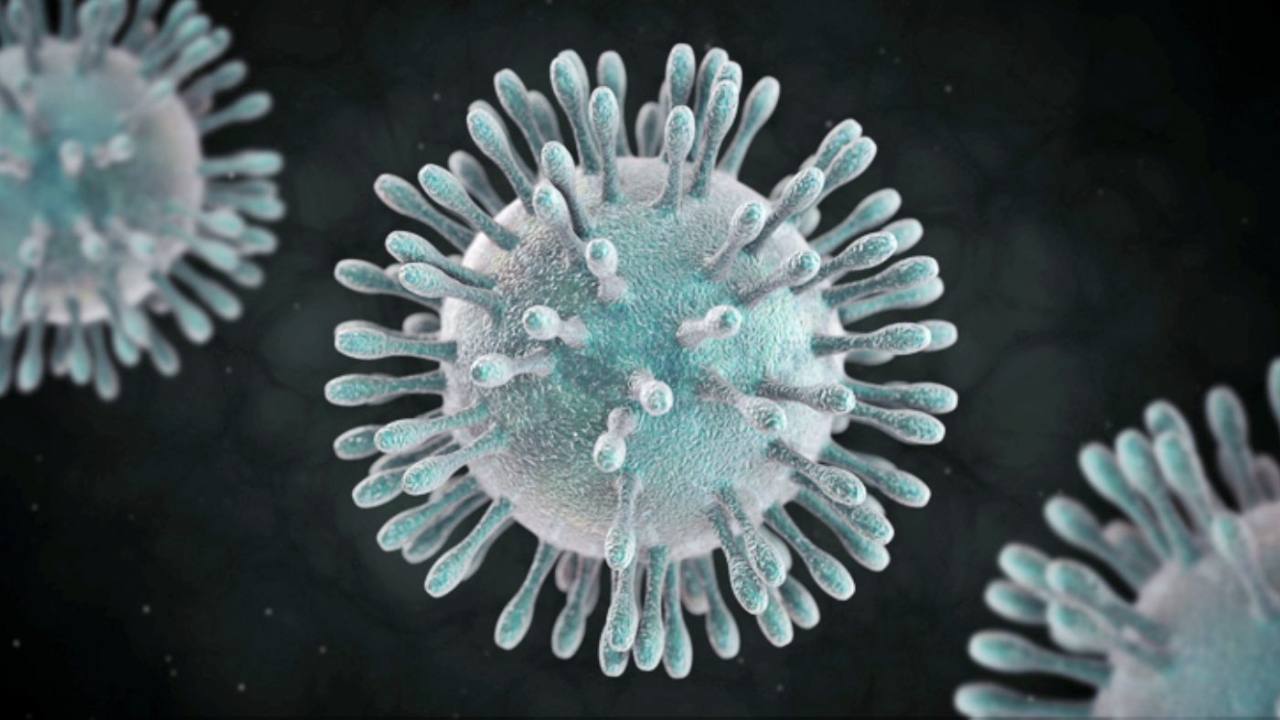 ФБУЗ «Центр гигиены и эпидемиологии в рс(я)»
Нормативные правовые акты
Оперативная информация по новой коронавирусной инфекции COVID-19 может быть получена на официальных сайтах:
Модуль «Профилактика новой коронавирусной инфекцией COVID-19»
Цель: получение теоретических знаний и практических навыков в вопросах профилактики новой коронавирусной инфекцией COVID-19. 
Задачи:
	-освоение базовых знаний по вопросам эпидемиологических особенностей распространения  и клинического течения новой коронавирусной инфекцией COVID-19; 
	-овладение практическими навыками в вопросах профилактики новой коронавирусной инфекцией COVID-19.
УЧЕБНО-ТЕМАТИЧЕСКИЙ ПЛАН
Эпидемиологические особенности распространения COVID-19
Коронавирусы – обширное семейство вирусов, которые могут вызывать заболевание у человека или животных. Известно, что некоторые коронавирусы способны вызывать у человека респираторные инфекции от обычной простуды до более серьезных патологических состояний. Последний из открытых коронавирусов вызывает заболевание, получившее название COVID-19.
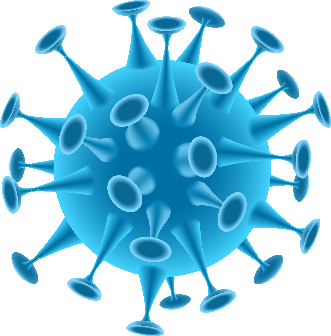 Эпидемиологические особенности распространения COVID-19
Эпидемиологические особенности распространения COVID-19
Основным источником инфекции является больной человек, в том числе находящийся в инкубационном периоде заболевания.
Инкубационный период составляет от 2 до 14 суток, в среднем 5-7 суток.
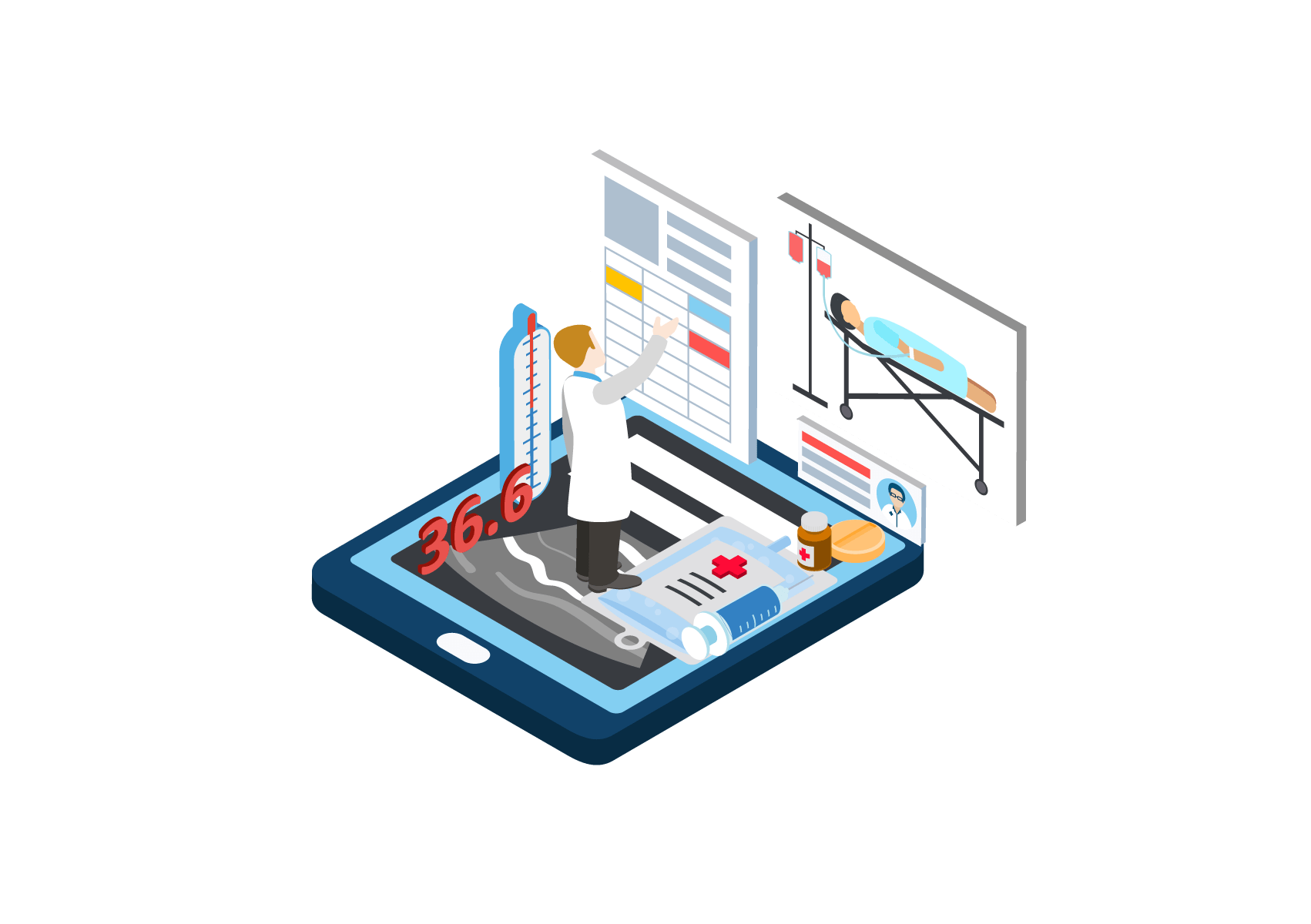 Особенности клинического течения COVID-19
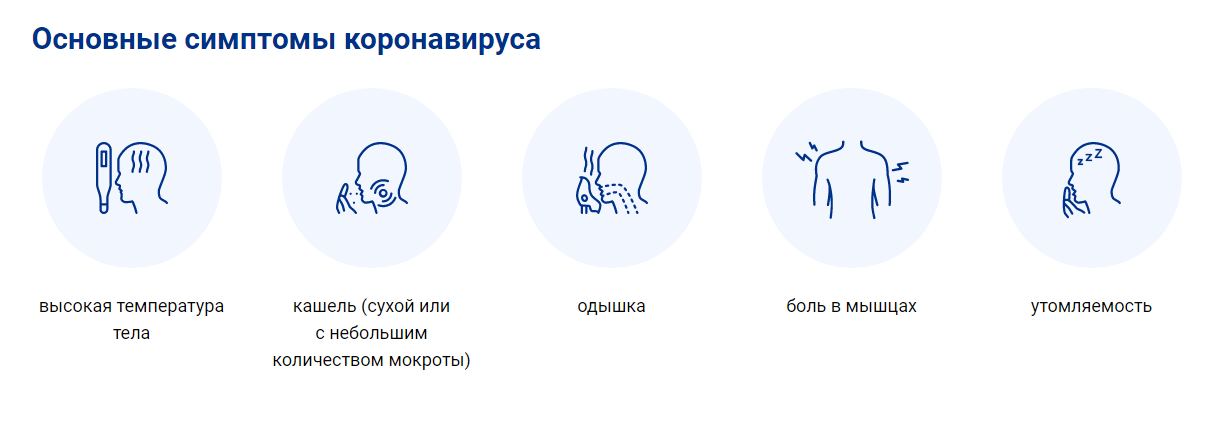 Также могут отмечаться боль в горле, насморк, снижение обоняния и вкуса, признаки конъюнктивита.
Клинические варианты и проявления COVID-19:
Бессимптомная форма;
Острая респираторная вирусная инфекция (поражение только верхних отделов дыхательных путей);
Пневмония без дыхательной недостаточности;
Пневмония с острой дыхательной недостаточностью;
Сепсис, септический (инфекционно-токсический) шок;
 Тромбозы и тромбоэмболии.
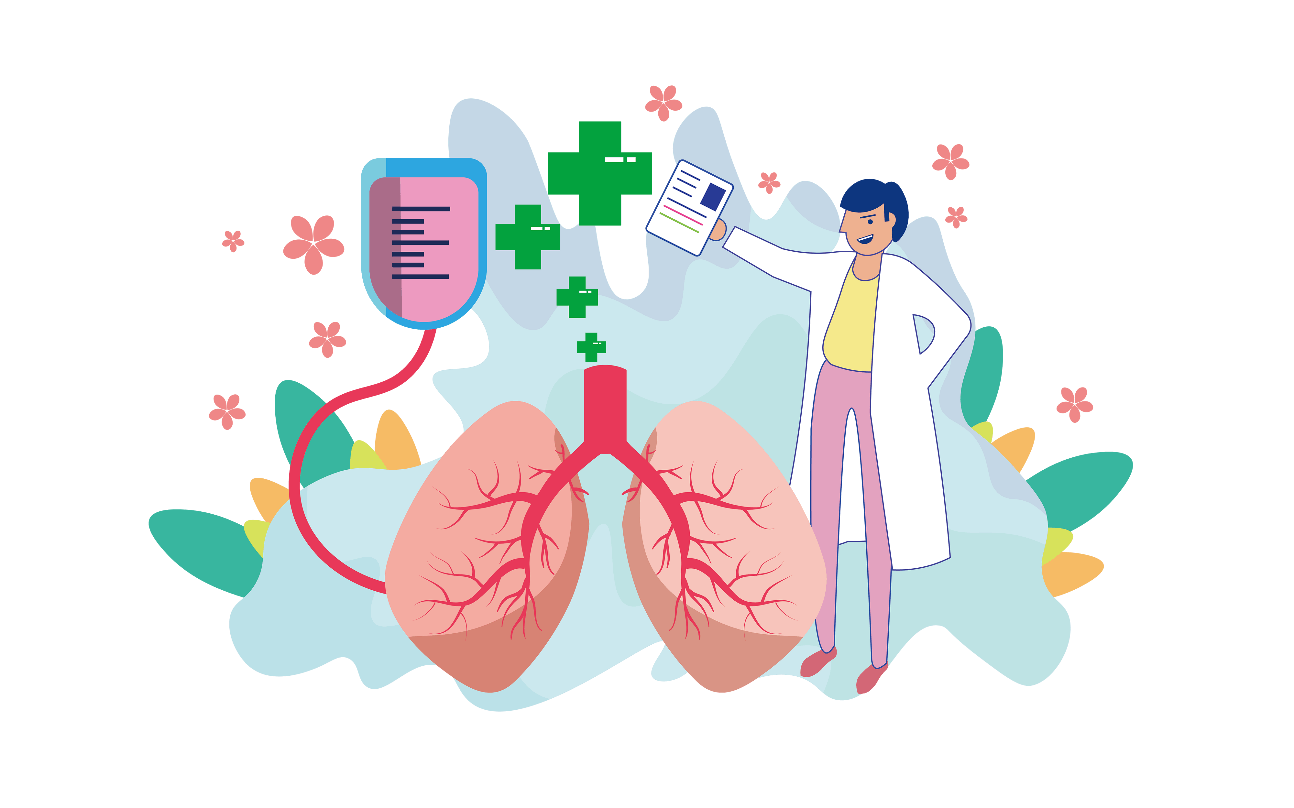 К группам риска заболевания COVID-19 относятся:
люди в возрасте 65 лет и старше;
больные хроническими заболеваниями;
работники медицинских организаций.
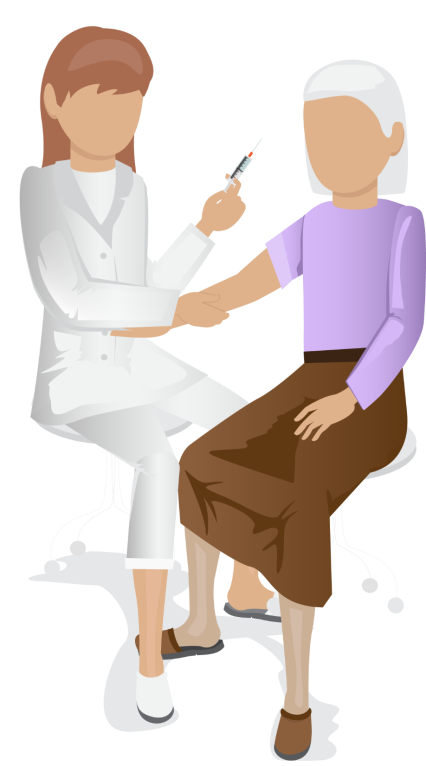 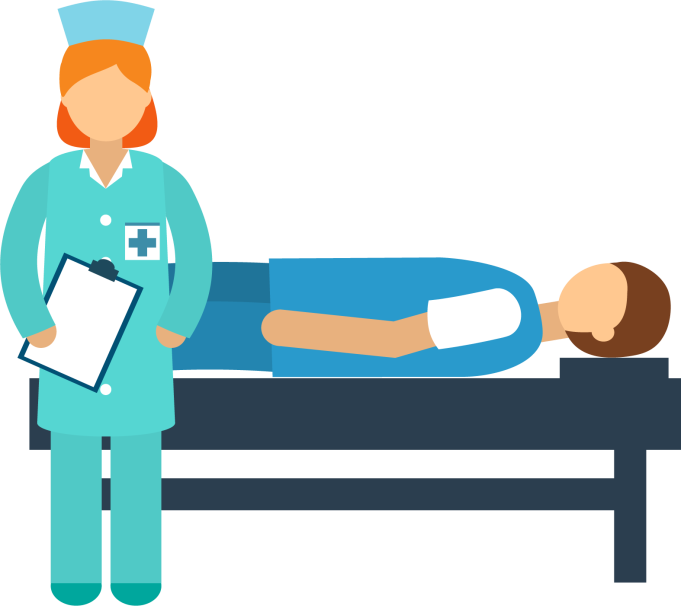 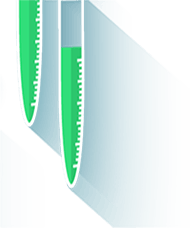 Диагностика COVID-19
Сбор и оценка жалоб, анамнеза заболевания, эпидемиологического анамнеза, медицинский осмотр.
Лабораторная диагностика специфическая (выявление РНК SARS-CoV-2 методом ПЦР, выявление антител IgM, IgG методом ИФА);
Лабораторная диагностика общая (клинический анализ крови, биохимический анализ крови и др.);
Инструментальная диагностика.
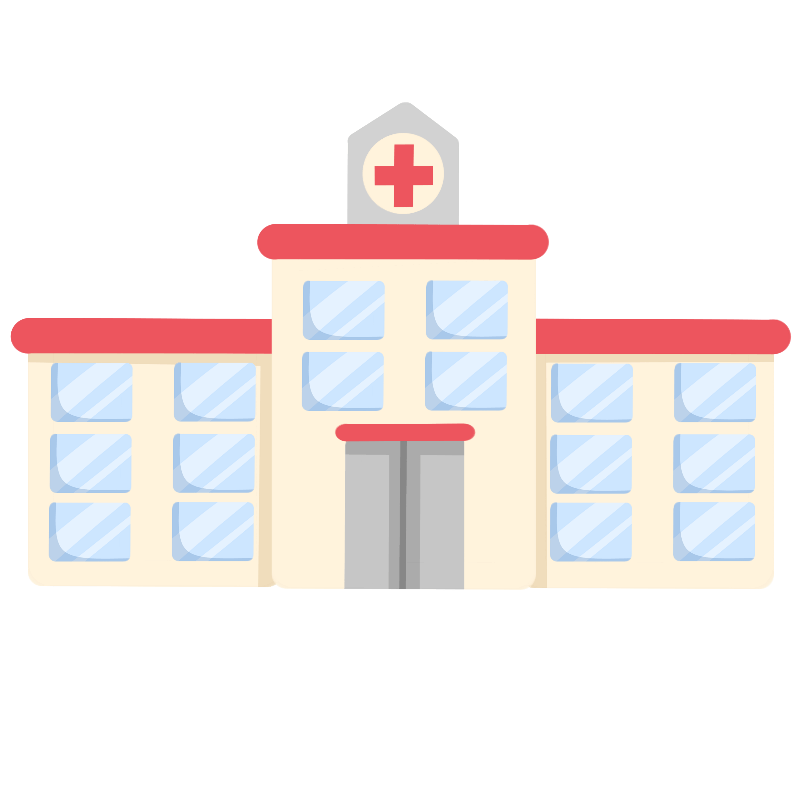 Профилактика COVID-19
принятие мер по всем звеньям эпидемического процесса: источник, пути передачи и восприимчивый организм.
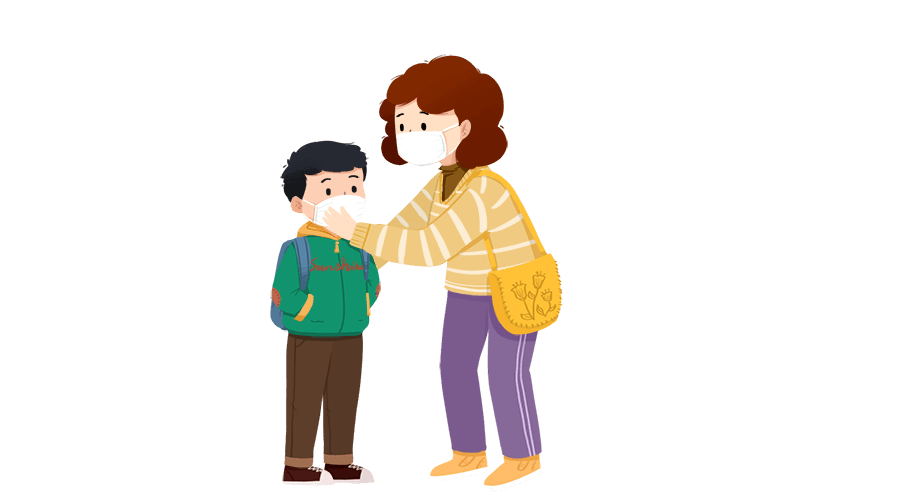 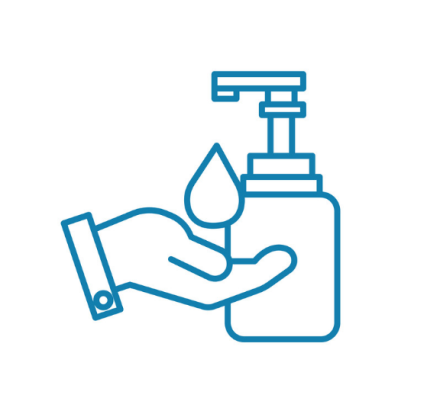 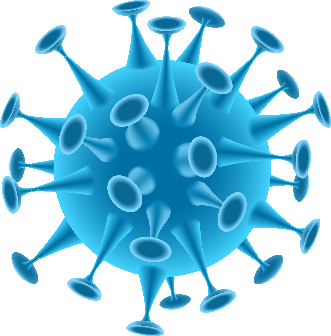 Противоэпидемические мероприятия в отношении COVID-19
выявление больных, их своевременная изоляция и госпитализация;
установление границ очага и лиц, контактировавших с больным COVID-19;
максимальное ограничение контактов;
дезинфекция;
экстренная профилактика (профилактическое лечение) для лиц, контактировавших с больными COVID-19, и лиц из групп риска;
профилактика внутрибольничного инфицирования и недопущение формирования очагов в медицинских организациях.
Мероприятия, направленные на «разрыв» механизма передачи инфекции
соблюдение всеми лицами правил личной гигиены (мытье рук, использование антисептиков, перчаток; защита органов дыхания медицинскими масками, респираторами), соблюдение социальной дистанции от 1,5 до 2 метров;
организация выявления лиц с признаками инфекционных заболеваний при приходе на работу (бесконтактная термометрия);
использование мер социального разобщения переход на удаленный режим работы, 
ограничение или отмена проведения массовых мероприятий.
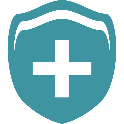 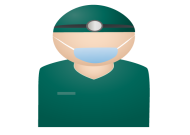 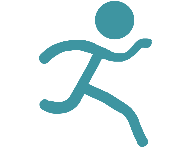 «Входной фильтр»
Перед началом смены должен проводиться контроль температуры тела работников бесконтактным способом с отметкой в журнале, уточнением состояния здоровья работника и лиц, проживающих вместе с ним, информации о возможных контактах с больными лицами или лицами, вернувшимися из другой страны или субъекта РФ
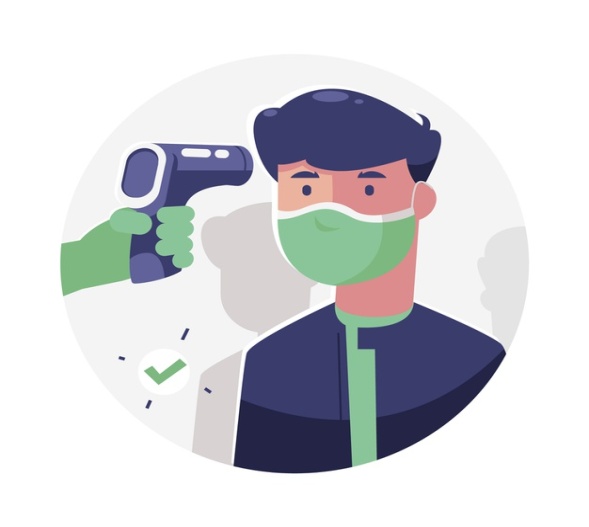 Пример заполнения журнала
Медицинские маски для защиты органов дыхания используют:
В местах массового скопления людей (общественный транспорт, медицинские учреждения, закрытые помещения), а также при уходе за больными
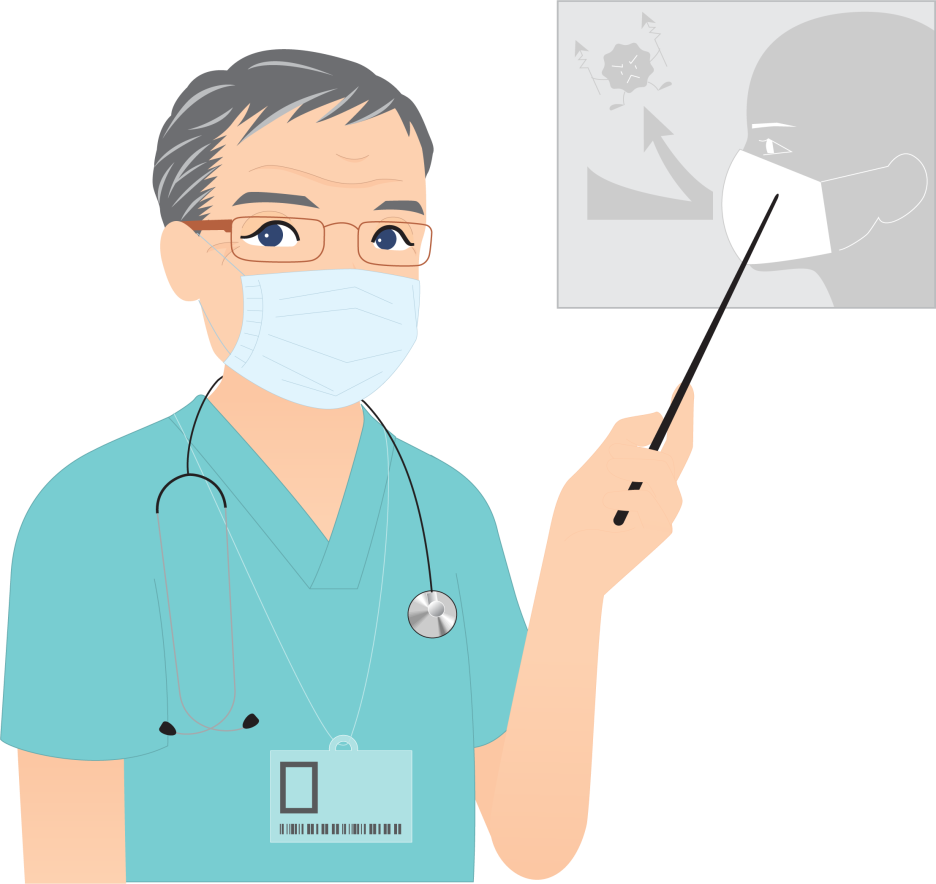 Важно правильно носить маску
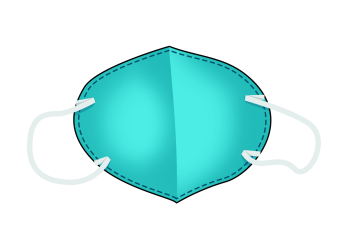 маска должна тщательно закрепляться, плотно закрывать рот и нос, не оставляя зазоров;
старайтесь не касаться поверхностей маски при ее снятии, если вы ее коснулись, тщательно вымойте руки с мылом или спиртовым средством;
одноразовые маски необходимо менять каждые 2-3 часа;
влажную или отсыревшую маску следует сменить на новую, сухую;
не используйте вторично одноразовую маску;
использованную одноразовую маску следует немедленно выбросить в отходы.
Организация и проведение дезинфекции в целях профилактики  COVID-19
С целью профилактики и борьбы с COVID-19 проводят профилактическую и очаговую (текущую, заключительную) дезинфекцию с применением дезинфицирующих средств для обеззараживания объектов при вирусных инфекциях.
Дезинфицирующие средства должны быть разрешенными в установленном порядке органами госсанэпидслужбы
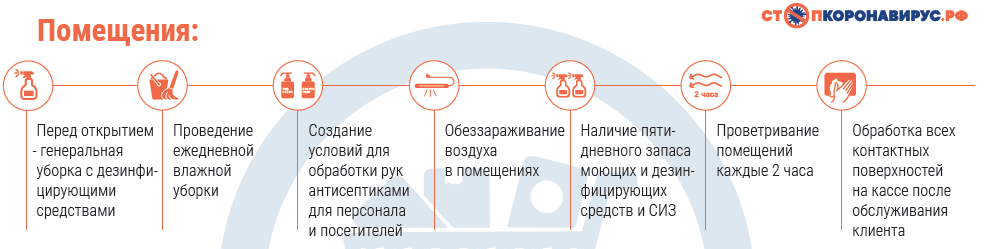 Дезинфицирующие средства
Для дезинфекции могут быть использованы средства из различных химических групп, активные в отношении вирусов:
 хлорактивные (натриевая соль дихлоризоциануровой кислоты – в концентрации активного хлора в рабочем растворе не менее 0,06%, гипохлорита кальция (натрия) в концентрации не менее 0,5% по активному хлору и средств на основе дихлорантина – 0,05% по активному хлору, хлорамин Б – в концентрации активного хлора в рабочем растворе не менее 3,0%),
кислородактивные (перекись водорода – в концентрации не менее 3,0%), 
катионные поверхностно-активные вещества (КПАВ) – четвертичные аммониевые соединения (в концентрации в рабочем растворе не менее 0,5%), третичные амины (в концентрации в рабочем растворе не менее 0,05%), полимерные производные гуанидина (в концентрации в рабочем растворе не менее 0,2%). 
Для поверхностей небольшой площади может использоваться этиловый спирт 70%.
Проверьте, чтобы у дезинфектантов были сопроводительные документы:
Свидетельство о государственной регистрации единой формы для стран Таможенного союза, утвержденной Решением Комиссии таможенного союза от 28.05.2010 № 299;
Декларация о соответствии средства обязательным требованиям;
Инструкция по применению, утвержденная производителем;
Тарная этикетка.
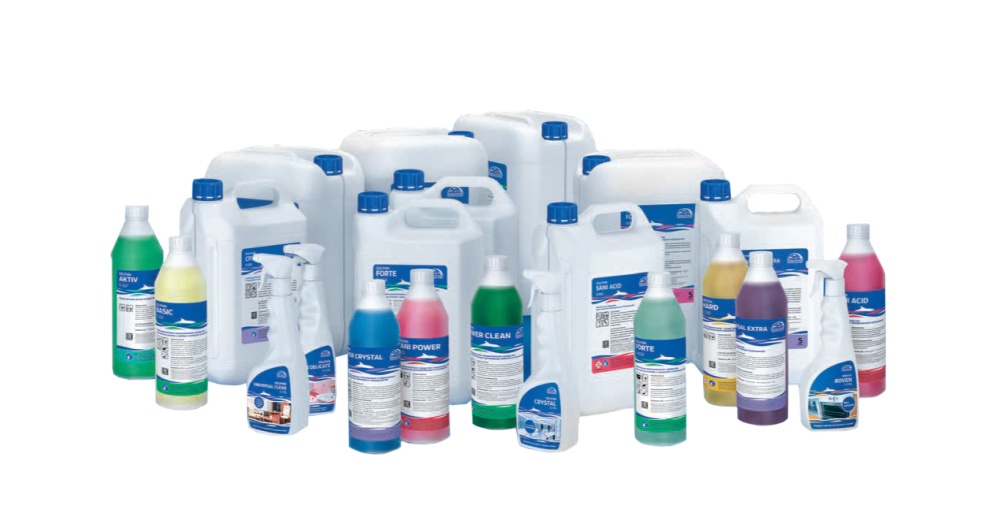 Журналы учета дезсредств
Как приготовить рабочие растворы дезсредств
Готовить дезсредство и проводить дезинфекцию в организации должен подготовленный специалист, ответственность которого регламентируется журналом учета получения и расходования дезсредств в организации.
Соблюдайте технику безопасности: 
- готовьте рабочие растворы дезсредств только в отсутствии людей в специальных вытяжных шкафах или хорошо проветриваемых помещениях. 
- используйте СИЗ при работе с концентратами дезсредств. Надевайте маски и перчатки.
- используйте специальные пластиковые контейнеры, стеклянную или эмалированную посуду с герметичными крышками.
Как приготовить рабочие растворы дезсредств
Проверьте правильность маркировки дезраствора. Она должна содержать название дезсредства, его назначение, концентрацию, дату разведения и дату окончания срока годности раствора. Убедитесь, что на всех емкостях с рабочими растворами нет сколов и трещин. 
Правильно рассчитывайте концентрацию раствора. Чтобы отмерить нужное количество жидкости, используйте градуированные мерные емкости с заводской шкалой. 
Четко следуйте инструкции по применению дезинфектанта.
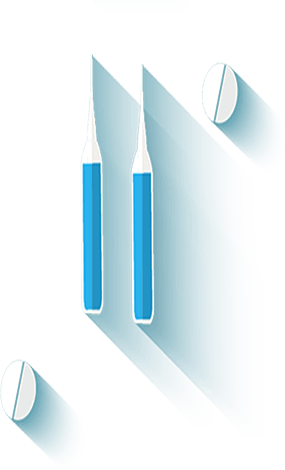 Как приготовить рабочие растворы дезсредств
Как приготовить рабочие растворы дезсредств
Не добавляйте в рабочие растворы дезсредств моющие средства, если таких указаний нет в инструкции по применению. Химические вещества, которые входят в состав моющего и дезинфицирующего средств, способны нейтрализовать друг друга. Это приведет к неэффективной дезинфекции или порче объектов. 
Регулярно проверяйте срок годности, концентрацию и визуальные свойства наведенных рабочих растворов дезредств.
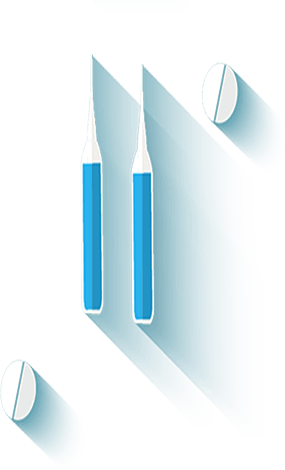 Журнал учета дезсредств
Пример заполнения журнала
Хранение дезсредств
Дезинфицирующие средства хранят в упаковках изготовителя, плотно закрытыми в специально отведенном сухом, прохладном и затемненном месте. Меры предосторожности при проведении дезинфекционных мероприятий и первой помощи при случайном отравлении изложены для каждого конкретного дезинфицирующего средства в Инструкциях по их применению.
Текущая дезинфекция
Текущая дезинфекция в очаге (в присутствии больного) осуществляется в течение всего времени болезни. Для текущей дезинфекции следует применять дезинфицирующие средства, разрешенные к использованию в присутствии людей. Столовую посуду, белье больного, предметы ухода обрабатывают способом погружения в растворы дезинфицирующих средств.
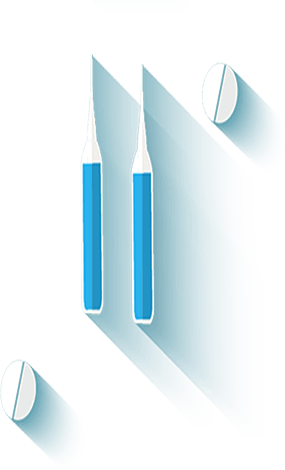 Заключительная дезинфекция
Заключительную дезинфекцию проводят после выявления и убытия (госпитализации) больного или по выздоровлению больного (при лечении на дому). Для обработки используют средства из группы хлорактивных и кислородактивных соединений. При обработке поверхностей в помещениях применяют способ орошения или аэрозольный метод.
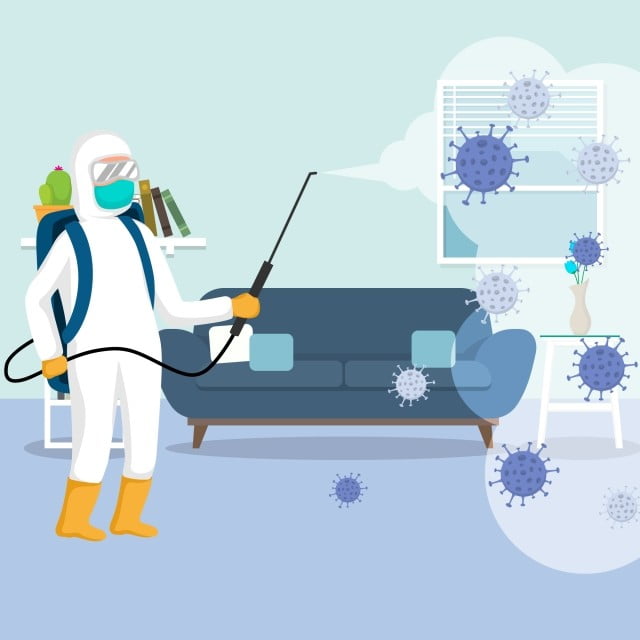 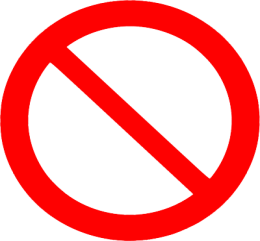 Как обеззараживать воздух в помещениях
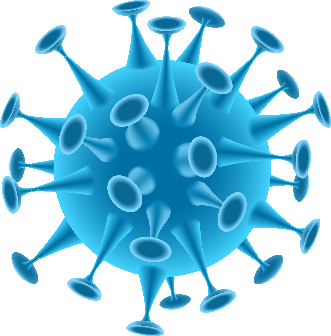 Режим эксплуатации и продолжительность сеанса обеззараживания воздуха напрямую зависит от типа аппаратуры. 
Традиционные бактерицидные облучатели открытого и комбинированного типов используют в повторно-кратковременном режиме. Для этого оборудование включают на 15–30 минут каждые 2 часа в течение рабочей смены и только в отсутствии людей. 
Если в организации используют закрытые облучатели (в присутствии людей), минимальная продолжительность сеанса облучения — один час. Однако в период угрозы распространения COVID-19 закрытые облучатели лучше не выключать.
Журнал регистрации и контроля УФ бактерицидной установки
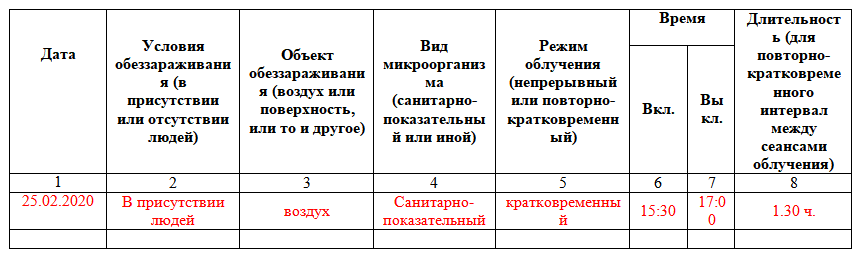 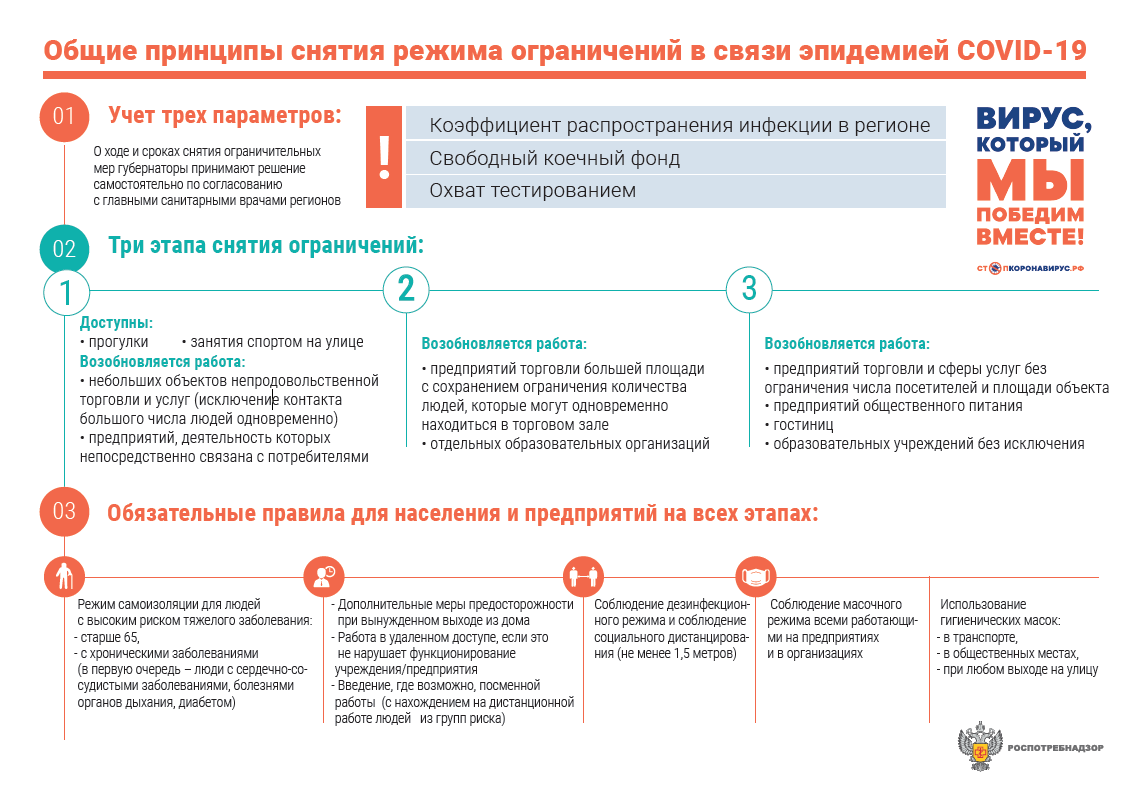 Что такое ковид
Как распространяется 
Устойчивость во внешней среде